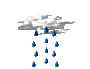 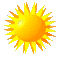 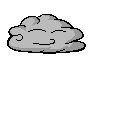 DAS WETTERSPIEL
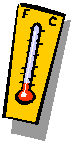 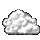 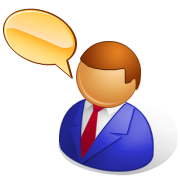 Wie ist das Wetter?
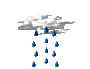 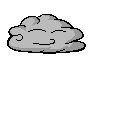 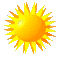 Es ist sonnig
Es ist windig
Es regnet
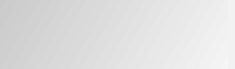 2
Wie ist das Wetter?
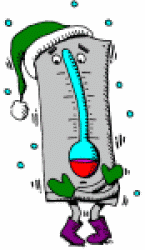 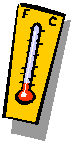 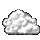 Es ist bewölkt
Es ist kalt
Es ist warm
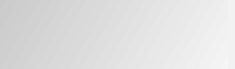 3
Wie ist das Wetter?
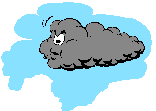 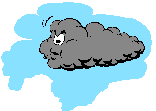 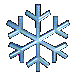 Es schneit
Es blitzt
Es donnert
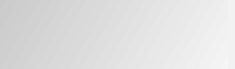 4
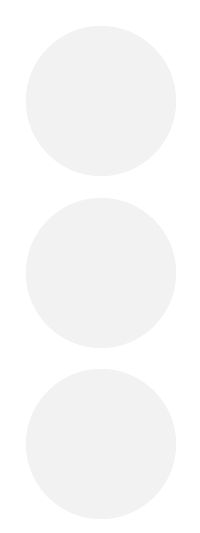 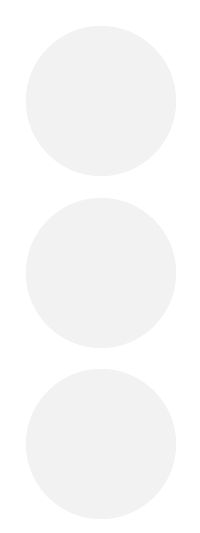 Es ist sonnig
Es ist bewölkt
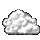 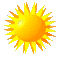 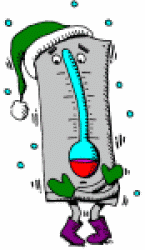 Es ist kalt
Es ist windig
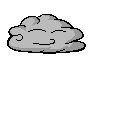 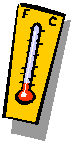 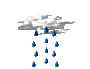 Es regnet
Es ist warm
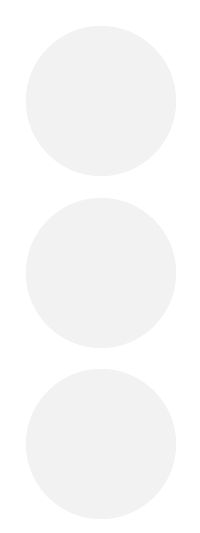 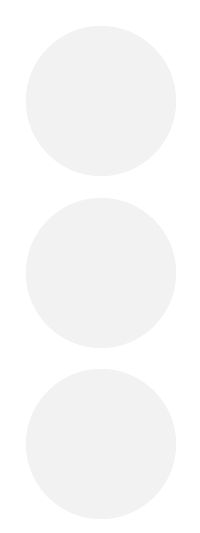 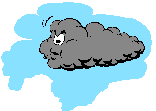 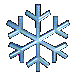 Es schneit
Es blitzt und donnert
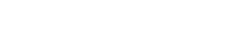 5
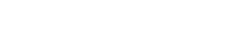 Wie ist das Wetter heute?
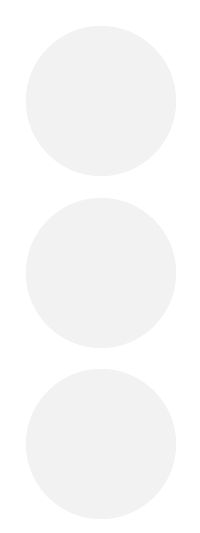 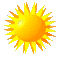 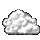 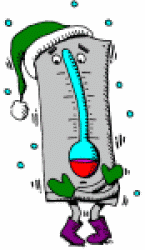 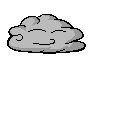 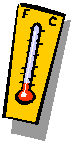 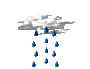 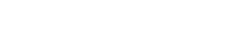 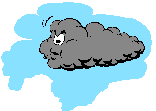 6
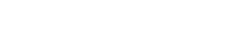 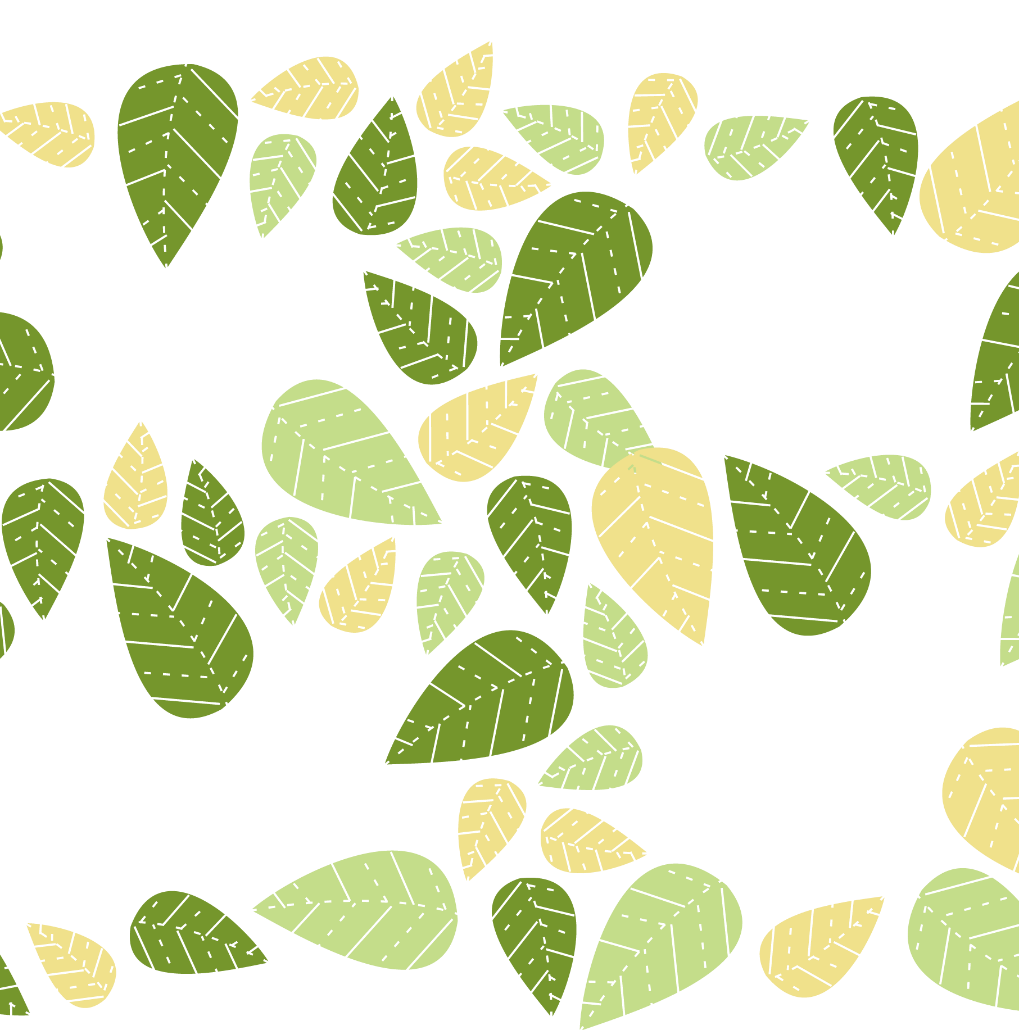 Berlin.
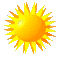 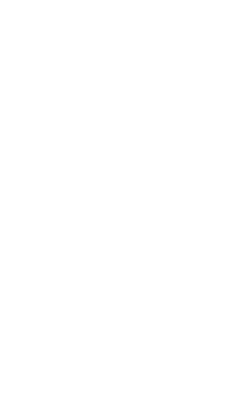 Es ist sonnig in Berlin.
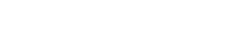 7
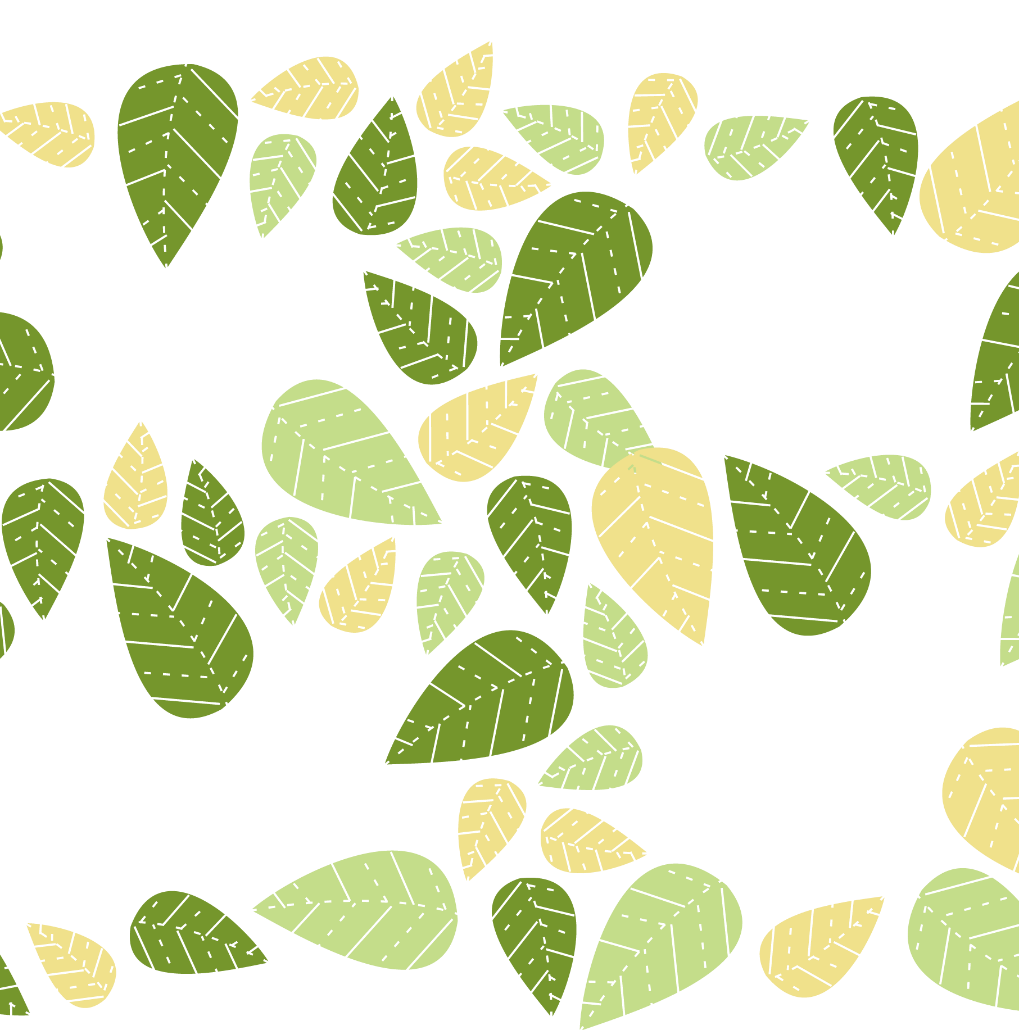 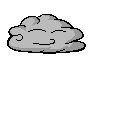 Bonn.
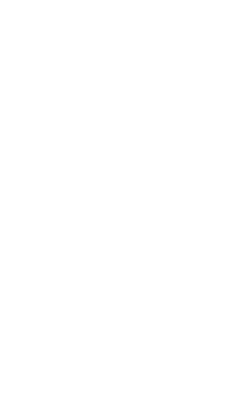 Es ist windig in Bonn.
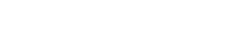 8
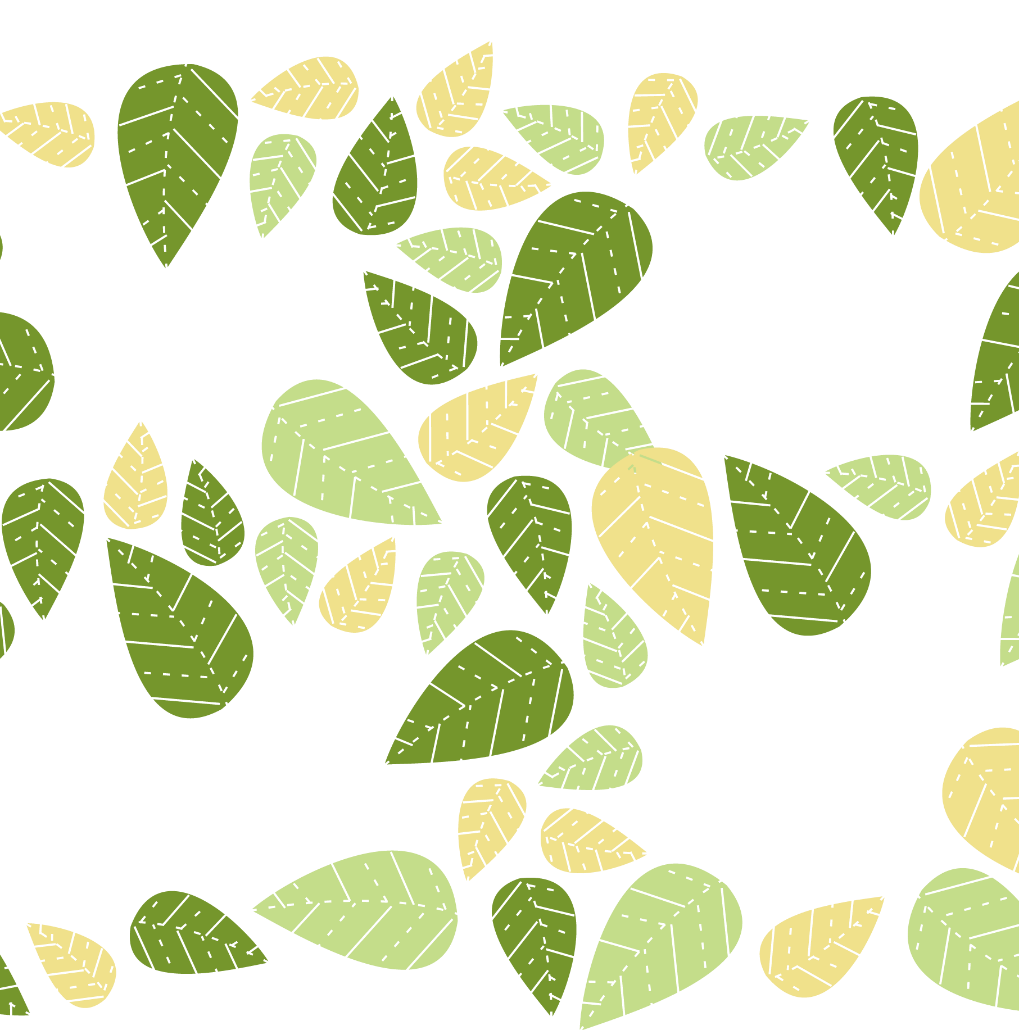 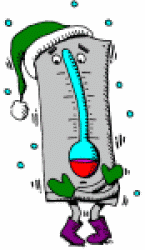 München.
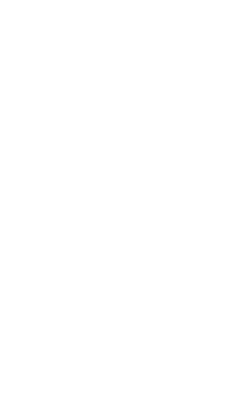 Es ist kalt in München.
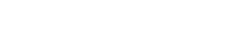 9
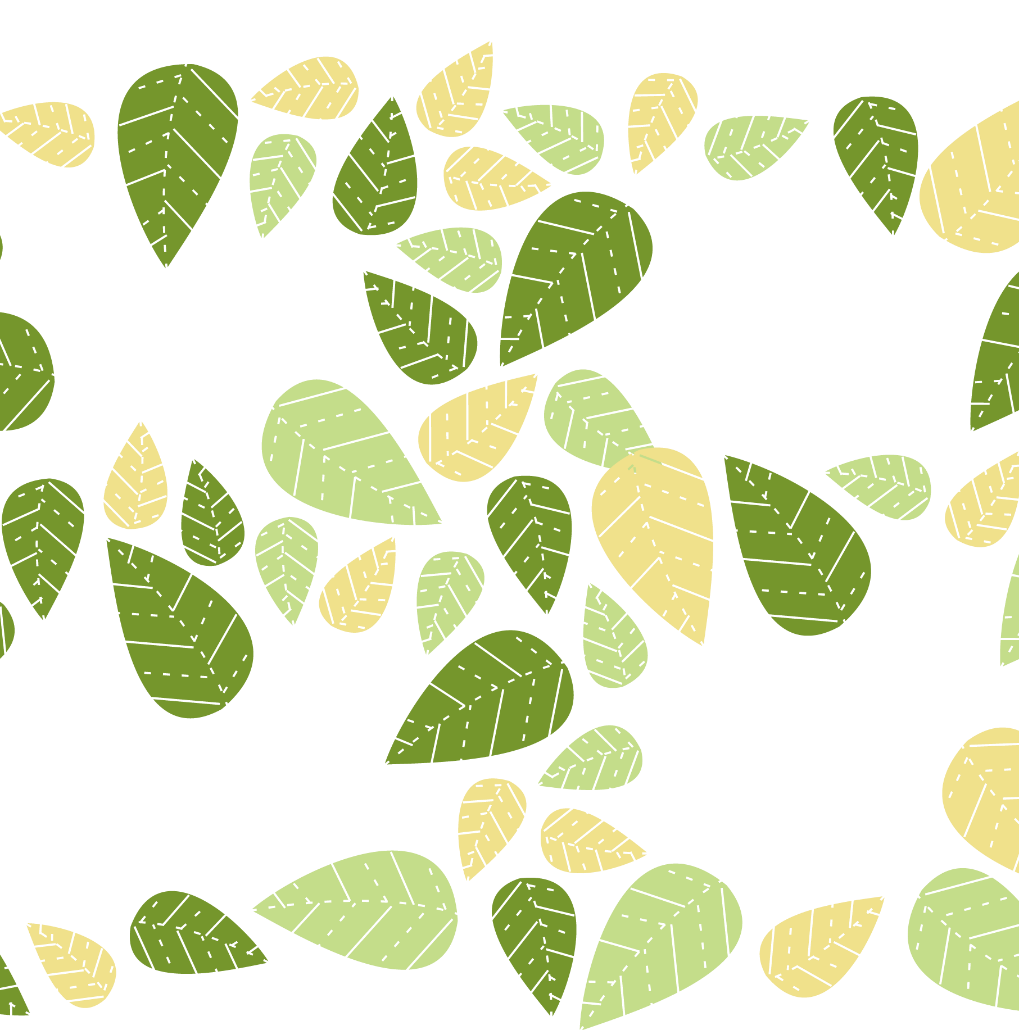 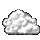 Bremen.
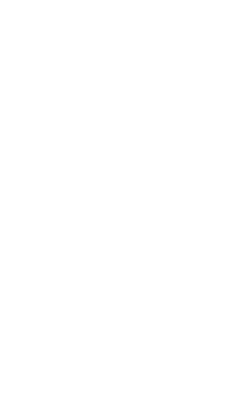 Es ist bewölkt in Bremen.
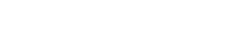 10
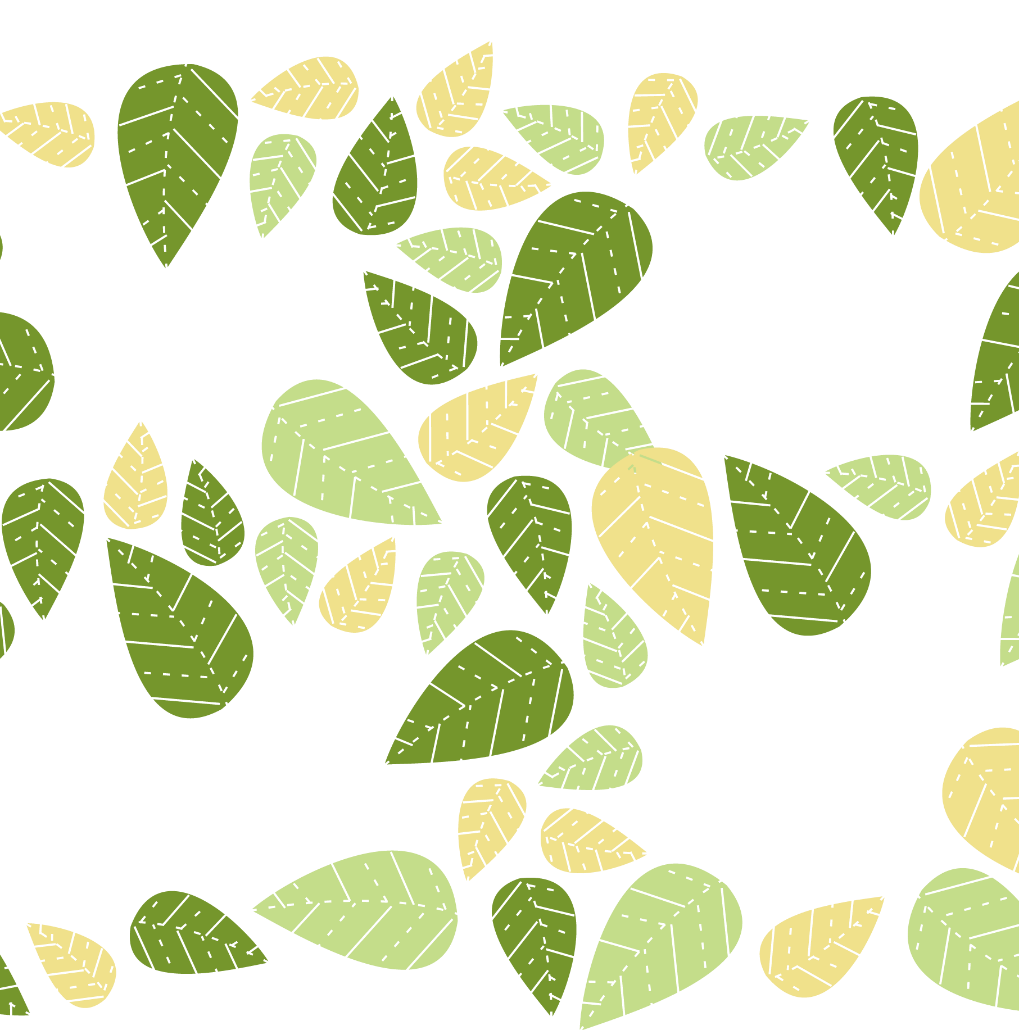 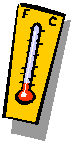 Stuttgart.
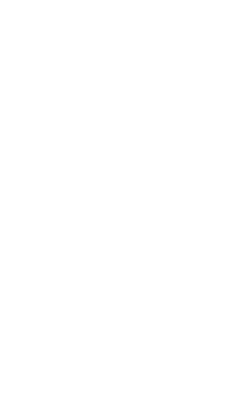 Es ist warm in Stuttgart.
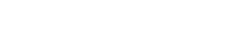 11
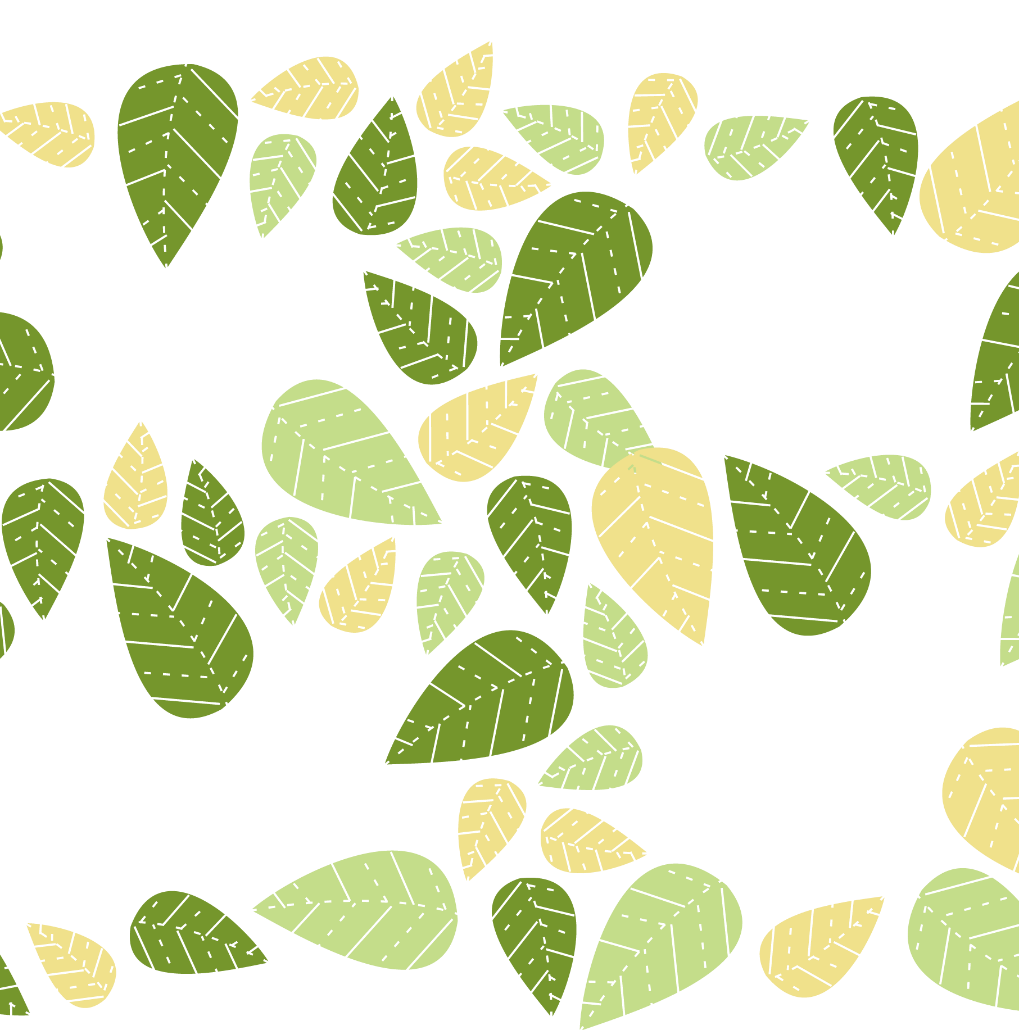 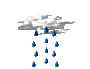 Dresden.
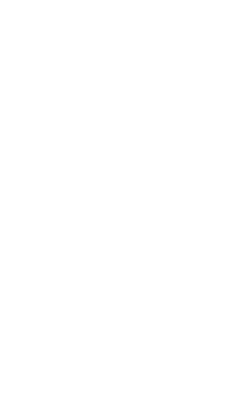 Es regnet in Dresden.
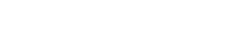 12
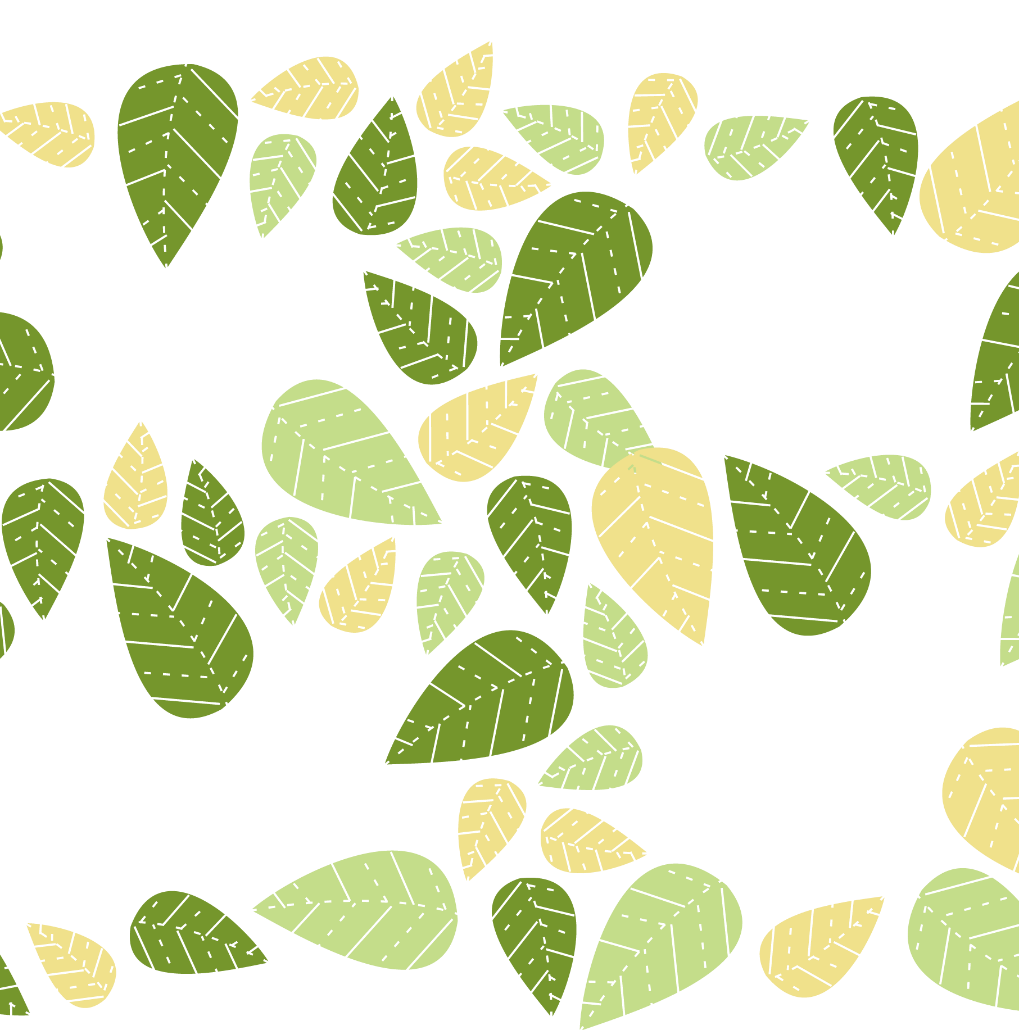 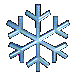 München.
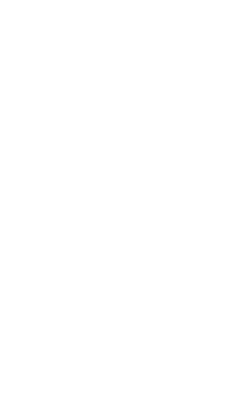 Es schneit in München.
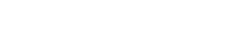 13
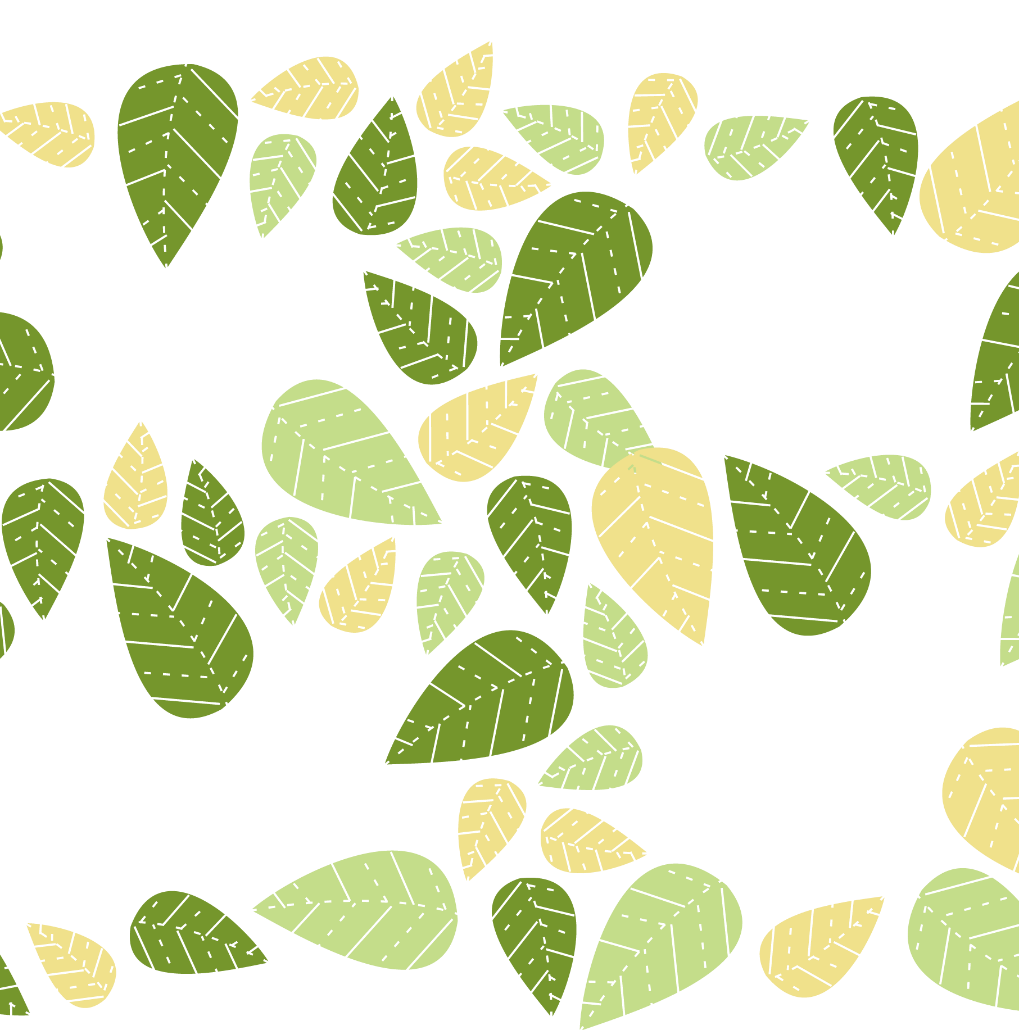 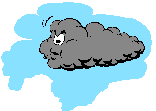 Freiburg.
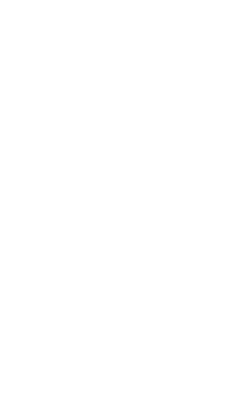 Es blitzt und donnert in Freiburg.
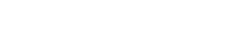 14
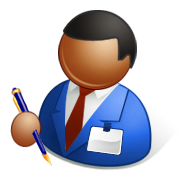 (Übungsheft Seite 72)
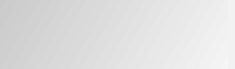 15
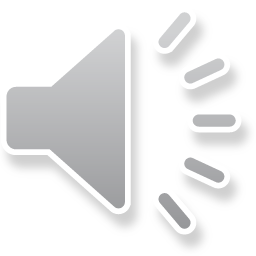 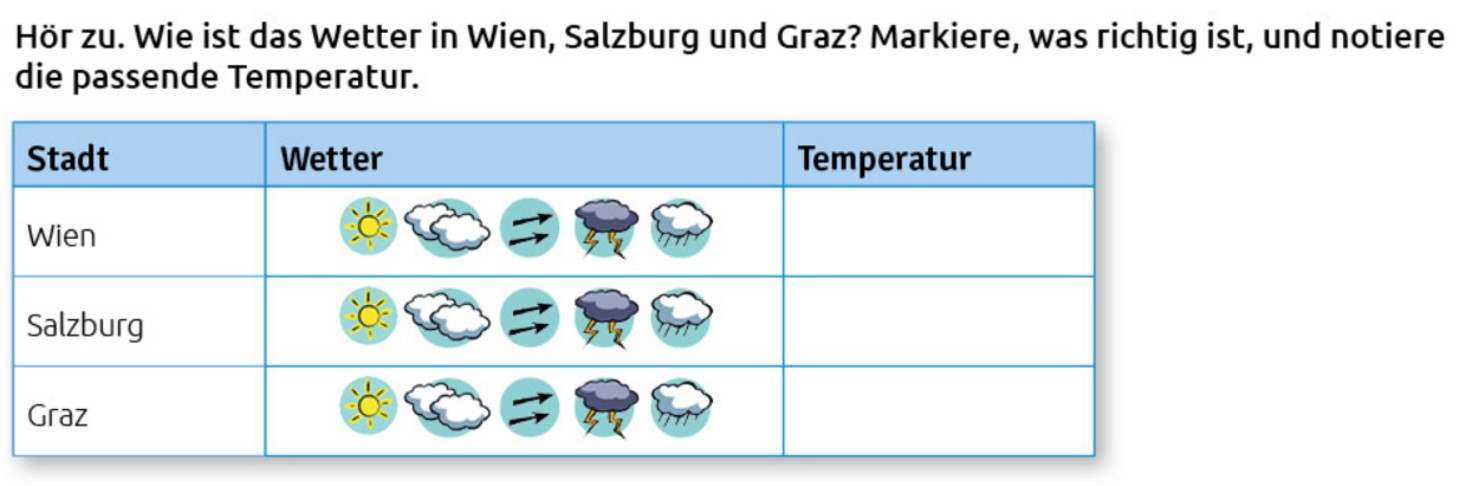 25°
23°
19°
Jetzt bist duWettermoderator(in)!
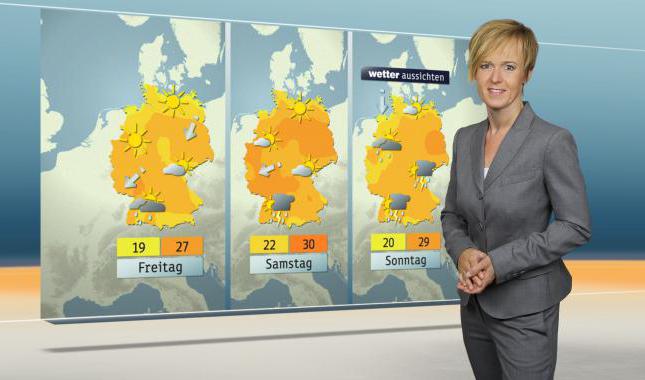 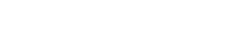 17
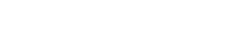 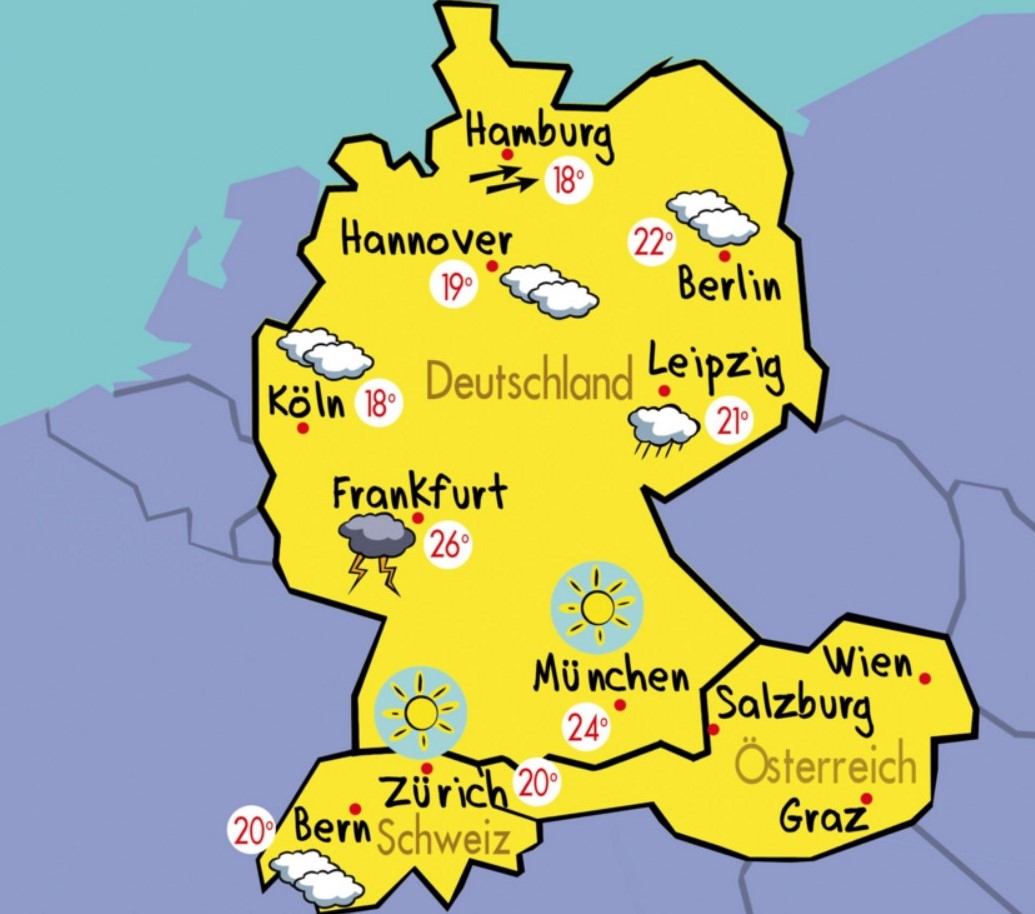 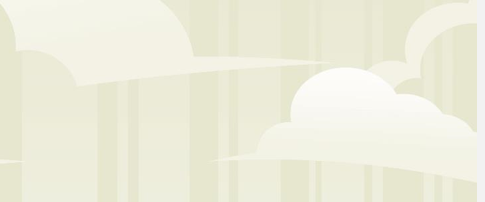 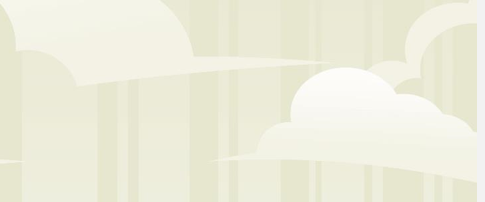 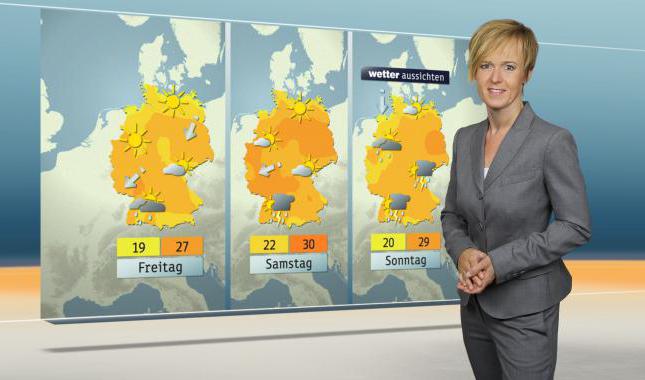 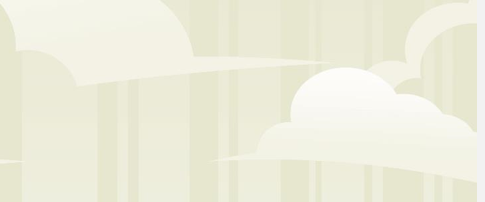 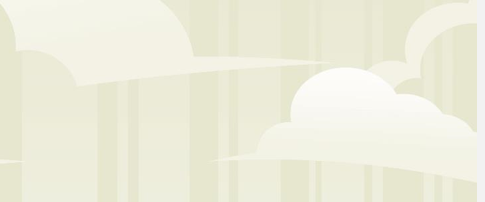 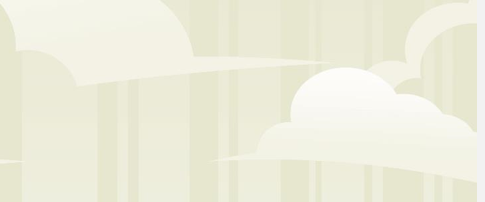 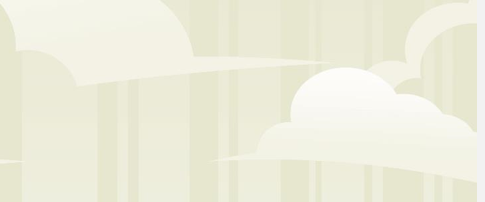 18
Wie ist das Wetter heute in Deutschland?
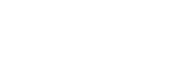 (Arbeitsblatt)
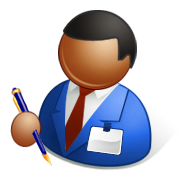 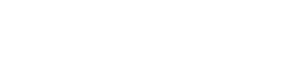 20
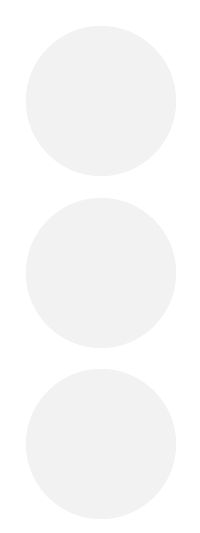 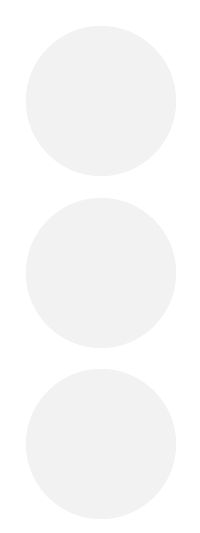 Es ist sonnig
Es ist bewölkt
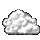 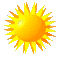 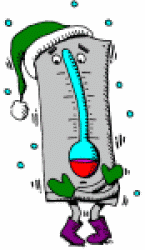 Es ist kalt
Es ist windig
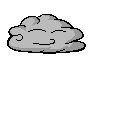 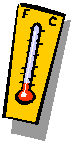 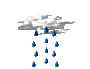 Es regnet
Es ist warm
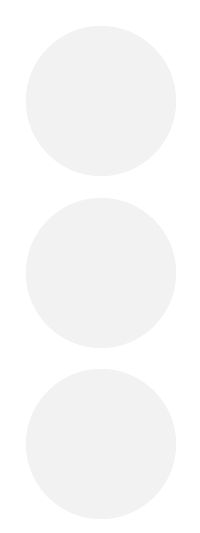 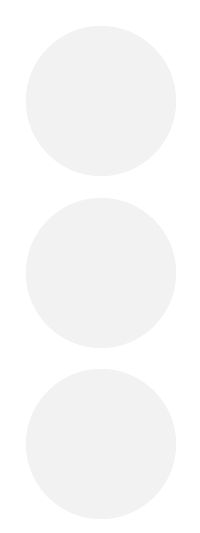 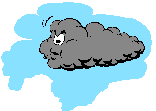 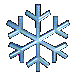 Es schneit
Es blitzt und donnert
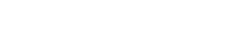 21
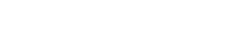 Wie ist das Wetter heute?
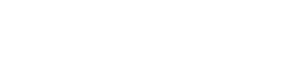 22
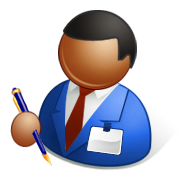 (Übungsheft Seite 73)
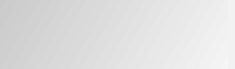 23
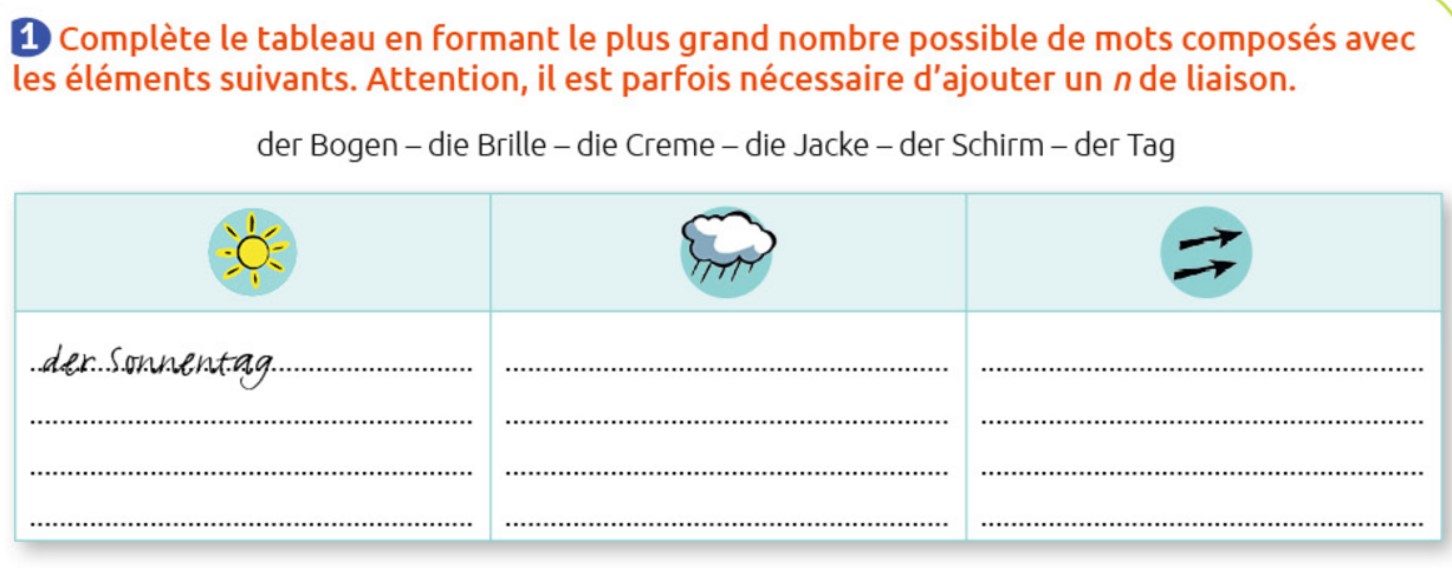 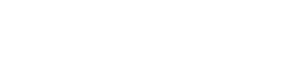 24